PLAN DE ACCIÓN 2017 (V3)
Rige a partir de: 01-07-2017
Código: E-FO-041 - Versión: 09 -Fecha: Marzo 01 de 2017
ENTREGABLE CUATRIENIO
ENTREGABLE PLAN DE ACCIÓN
RESPONSABLE
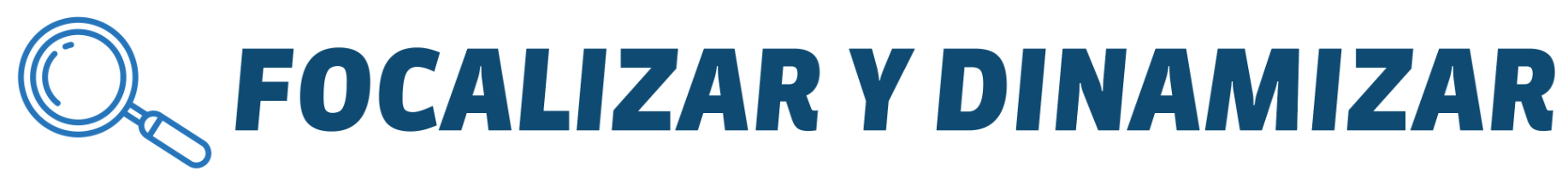 DD
1. 80% de recursos registrados de CI se encuentran alineados a las prioridades de la Hoja de Ruta
DD
2. Movilizar un monto de USD 800 mm de Cooperación Internacional para Colombia
DCI
3. 80% de los participantes de los cursos cortos ofrecidos por la cooperación internacional son actores del nivel territorial
la cooperación internacional que recibe Colombia
90% DE LA CI REGISTRADA POR APC-COLOMBIA ESTÁ ALINEADA CON LAS PRIORIDADES TEMÁTICAS DE LA HOJA DE RUTA
4. El 80% de los proyectos presentados a las oportunidades de cooperación tienen enfoque territorial
DCI
5. En el 100% de los intercambios col–col participan actores de los territorios de posconflicto
DCI
6. Diseñar y poner en marcha 10 intervenciones de CSS que contribuyan a la CI que recibe Colombia
DO
7.  Realizar monitoreo y seguimiento al 100% de 8 estrategias país y/o marcos de cooperación con organismos Multilaterales
DD
DISEÑAR, PONER EN MARCHA Y MOVILIZAR RECURSOS DE 3 INSTRUMENTOS FINANCIEROS ALINEADOS A LAS PRIORIDADES DE LA HOJA DE RUTA
8. USD100 mm movilizados a través de la estrategia de fundraising para los Fondos Fiduciarios
DD
100% DE LOS PROYECTOS DE CONTRAPARTIDAS Y COL – COL APORTAN BENEFICIOS DIRECTOS A LOS TERRITORIOS
9. Hacer seguimiento a la ejecución del 100% de los recursos asignados de contrapartidas para garantizar resultados
PLANEACIÓN
10. 90% de avance en la implementación del plan de trabajo de los intercambios Col–Col de 2016
DCI
DISEÑAR Y PONER EN MARCHA LA APUESTA DE VALOR COMPARTIDO CON ACTORES PRIVADOS
11. Estructurar un equipo de trabajo que gestione al menos 10 proyectos/iniciativas con participación del sector privado
DCI
ENTREGABLE CUATRIENIO (NUEVOS)
RESPONSABLE
ENTREGABLES 2017 (NUEVOS)
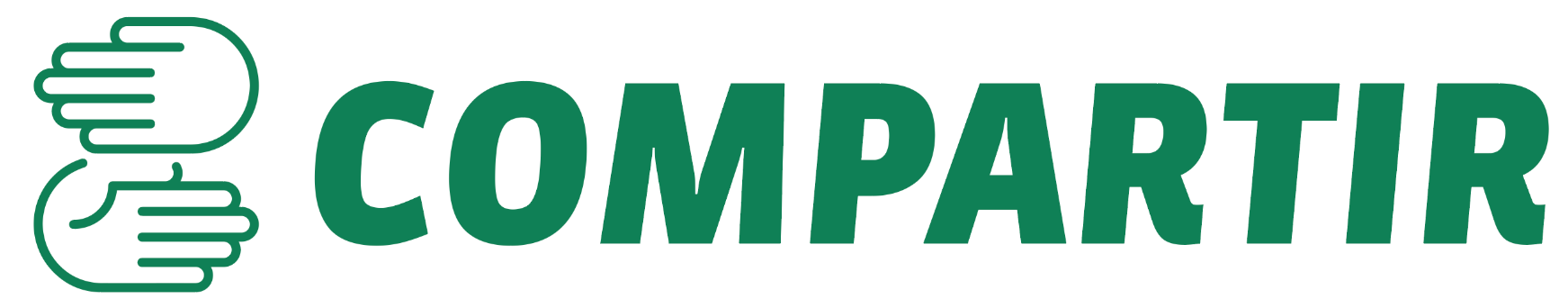 1. Implementar  100 proyectos de cooperación sur –sur y triangular
DO
MÍNIMO 250 PROYECTOS DE COOPERACIÓN SUR –SUR Y TRIANGULAR  IMPLEMENTADOS *
DO
2. Iniciar las actividades priorizadas en los planes de innovación de las rutas de aprendizaje y alianzas estratégicas ejecutadas en 2016
conocimiento de valor con países en desarrollo
DO
3. Ejecutar el 100% de los recursos asignados al FOCAI y al proyecto de inversión
DO
4. Incorporar el modelo de agregación de valor al 20% de los proyectos formulados en 2017
80 BUENAS PRÁCTICAS COLOMBIANAS IDENTIFICADAS Y DOCUMENTADAS
DO
5. Producir 25 nuevos estudios de caso para consolidar el Portafolio de Saber Hacer Colombia
6. Intercambiar el 10% de las iniciativas documentadas a través de Saber Hacer Colombia con socios externos e internos
DO
100%  DE LAS BUENAS PRÁCTICAS SE DAN A CONOCER MEDIANTE INICIATIVAS DE COOPERACIÓN SUR –SUR O TRIANGULAR
7.  Realizar al menos 10 actividades de cooperación sur-sur en las que se de a conocer la metodología y el portafolio Saber Hacer Colombia
DO
100% DE LAS SOLICITUDES DE ASISTENCIA INTERNACIONAL  SON ATENDIDAS
8. Asegurar la disponibilidad de recursos para la atención del 100% de solicitudes de asistencia internacional, de acuerdo con el reglamento de FOCAI y los acuerdos con Cancillería.
DO
* Ejecutados y/o en ejecución
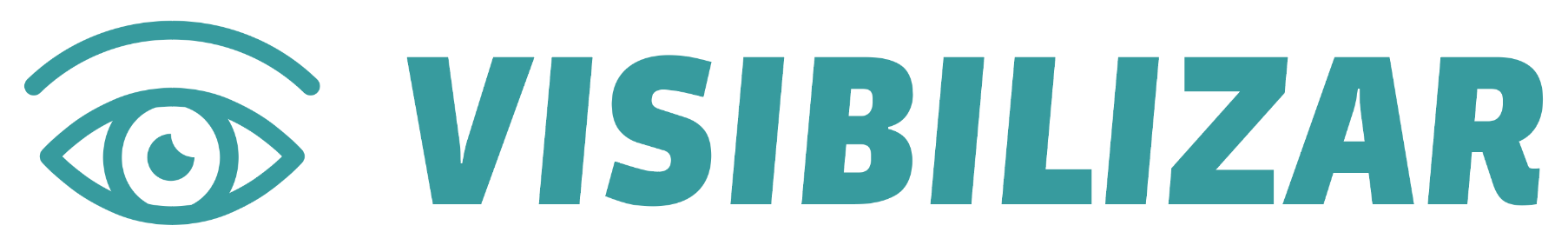 ENTREGABLE CUATRIENIO (NUEVOS)
RESPONSABLE
ENTREGABLES 2017 (NUEVOS)
LOS COLOMBIANOS Y LA COMUNIDAD INTERNACIONAL ACCEDEN EN LÍNEA A INFORMACIÓN DEL 100% DE CI; CON LO CUAL CONOCEN DE QUÉ TRATAN, EN DONDE ESTÁN UBICADOS, MONTOS, ACTORES, ENTRE OTROS.
los resultados de la Cooperación Internacional
1. Sistema de Información de Cooperación Internacional – CICLOPE implementado en un 70%
PLANEACIÓN
2. Divulgar al menos 8 eventos y proyectos enmarcados en la estrategia APC Colombia-Sector Privado
COMUNICACIONES
3. Difundir la implementación del 100% de los proyectos priorizados que cuentan con recursos propios de APC Colombia
COMUNICACIONES
POSICIONAMIENTO DE APC-COLOMBIA COMO GESTOR TÉCNICO DE LA COOPERACIÓN INTERNACIONAL DE COLOMBIA
COMUNICACIONES
4. Visibilizar al menos 10 proyectos de los fondos para el posconflicto y el 100% de los nuevos compromisos financieros para dichos fondos.
COMUNICACIONES
5. Desarrollar y publicar 3 contenidos innovadores que evidencien el impacto regional de APC-Colombia
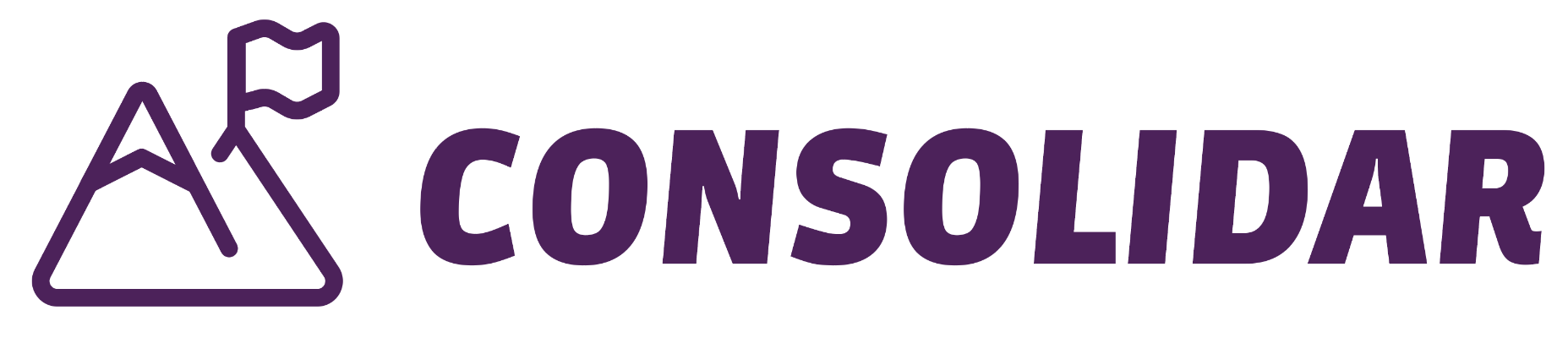 ENTREGABLE CUATRIENIO (NUEVOS)
RESPONSABLE
ENTREGABLES 2017 (NUEVOS)
1. Implementar 7 proyectos alineados con la estrategia GEL
Gestión de TI
2. Estructurar el 100% del sistema de Gestión Documental
Gestión Admtva.
3. Atender efectivamente el 80% de las solicitudes de insumos y servicios requeridos a la coordinación administrativa
Gestión Admtva.
4. Evaluar el Sistema de Control Interno de APC-Colombia, orientado a la entrega oportuna de información para la mejora continua
Control interno
una APC-Colombia apasionada y efectiva
Planeación
5. Informe de auditoría externa de seguimiento con cero no conformidades
SISTEMA INTEGRADO DE GESTION IMPLEMENTADO
6. La formulación y seguimiento del 100% de los planes de acción de APC-Colombia están orientados a resultados
Planeación
Gestión Contractual
7. Diseñar e implementar un acuerdo de servicios contractuales
8. Manual de políticas contables bajo el nuevo marco normativo NICSP* elaborado
Gestión Financiera
9. Documentación de gestión financiera y contable actualizada para mejorar la calidad de la información financiera y contable
Gestión Financiera
10. Implementar un mecanismo de seguimiento financiero  orientado a optimizar la ejecución presupuestal de la Agencia
Planeación/G. Financiera
11. Sistema de Gestión de Seguridad y Salud en el Trabajo implementado
Gestión Talento H.
12. Sistema de Administración Integral del Talento Humano implementado
Gestión Talento H.
SISTEMA DE ADMINISTRACIÓN DE TALENTO HUMANO IMPLEMENTADO
13. Plan Institucional de Capacitación que maximiza la idoneidad de por lo menos el 70% de la población objetivo es formulado e implementado
Gestión Talento H.
14. Plan de estímulos e incentivos (PEI) 2017 formulado e implementado para fortalecer el sentido de pertenencia
Gestión Talento H.
* NICSP: Normas Internacionales de Contabilidad para el Sector Público